Балансировочная доска Бильгоу - как эффективная практика в коррекции речевого развития у детей дошкольного возраста с ТНР
Учитель-логопед 
Мальцева Марина Александровна
Мозжечковая стимуляция
2
это комплекс коррекционно-развивающих методик, Направленных на восстановление или тренировку функций стволовых структур мозга и непосредственно мозжечок

Функции мозжечка
1.Поддерживать баланс равновесие человека
2.Осуществлять точную координацию движений
3.Координировать зрение, движение глаз
Доска Бильгоу - тренажер для мозжечковой стимуляции.
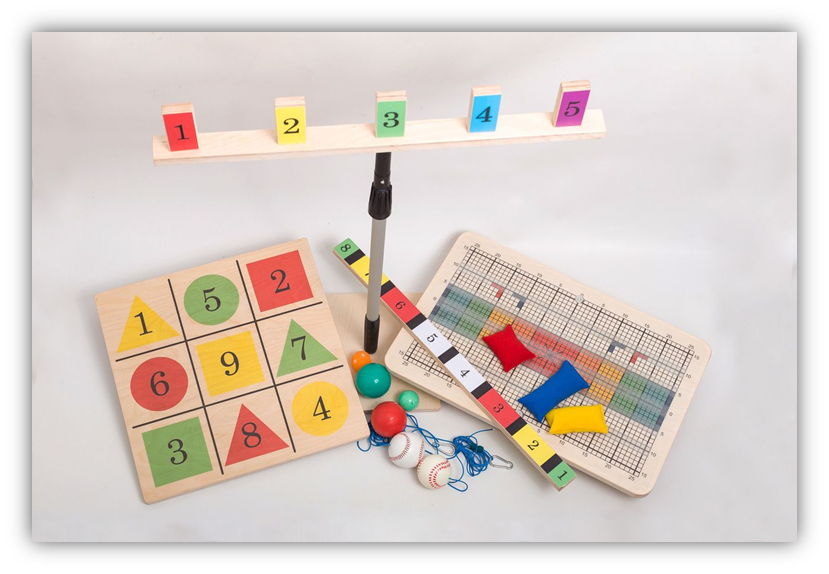 С помощью него ребенок учится удерживать равновесие 
и управлять своим телом, 
и, таким образом, 
активирует все 
свои внутренние 
ресурсы.
Базовые принципы разработки балансировочного комплекса
4
Основополагающем принципом является принцип: 
ЛЮБОЕ повседневное действие человека, не важно, простое оно или сложное, влияет на функционирование друг с другом.
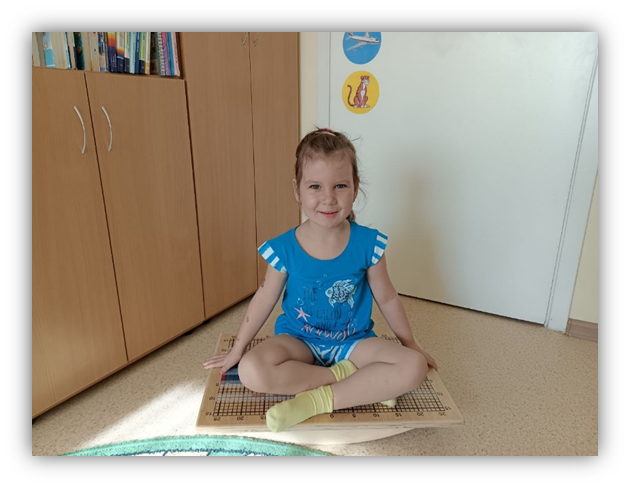 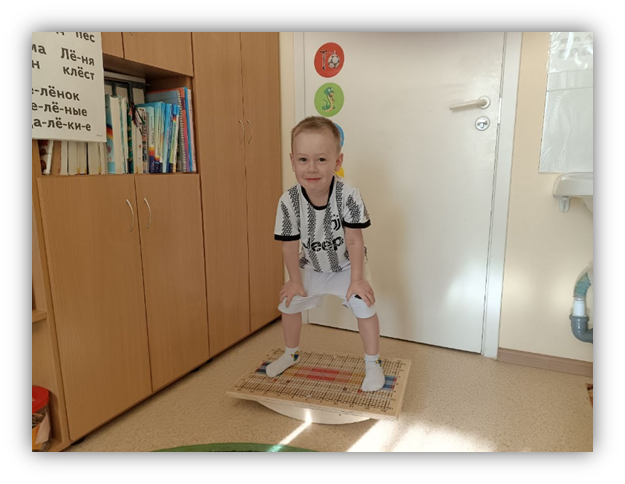 2. Принцип сенсорной интеграции всех систем мозга: вовлечение различных сенсорных систем в формирование ответной реакции человека на раздражитель способствует их развитию, усложнению и интеграции друг с другом.
5
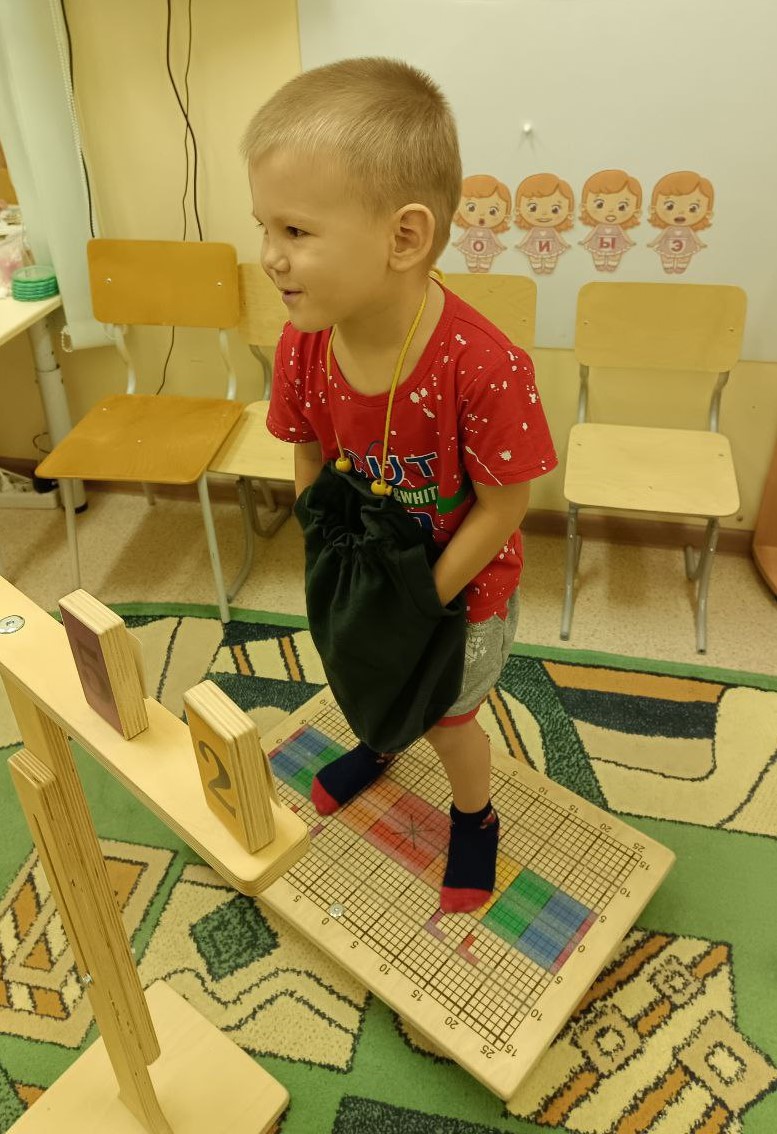 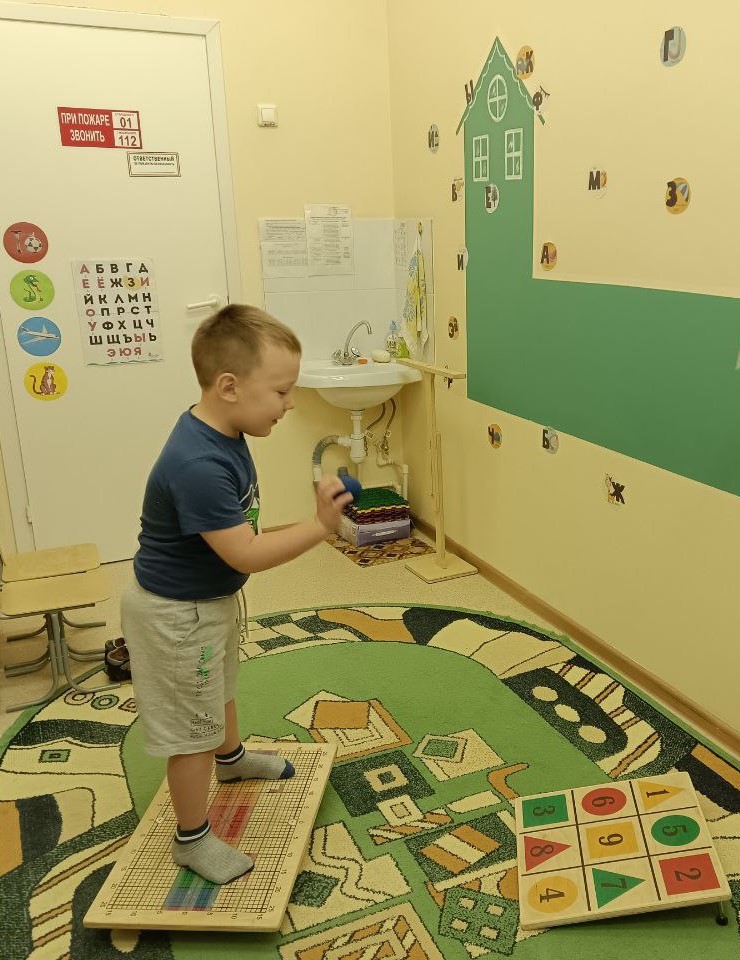 6
3. Принцип совершенствование работы вестибулярной системы оказывает прямое, значительное и положительное влияние на работу всех остальных сенсорных систем.
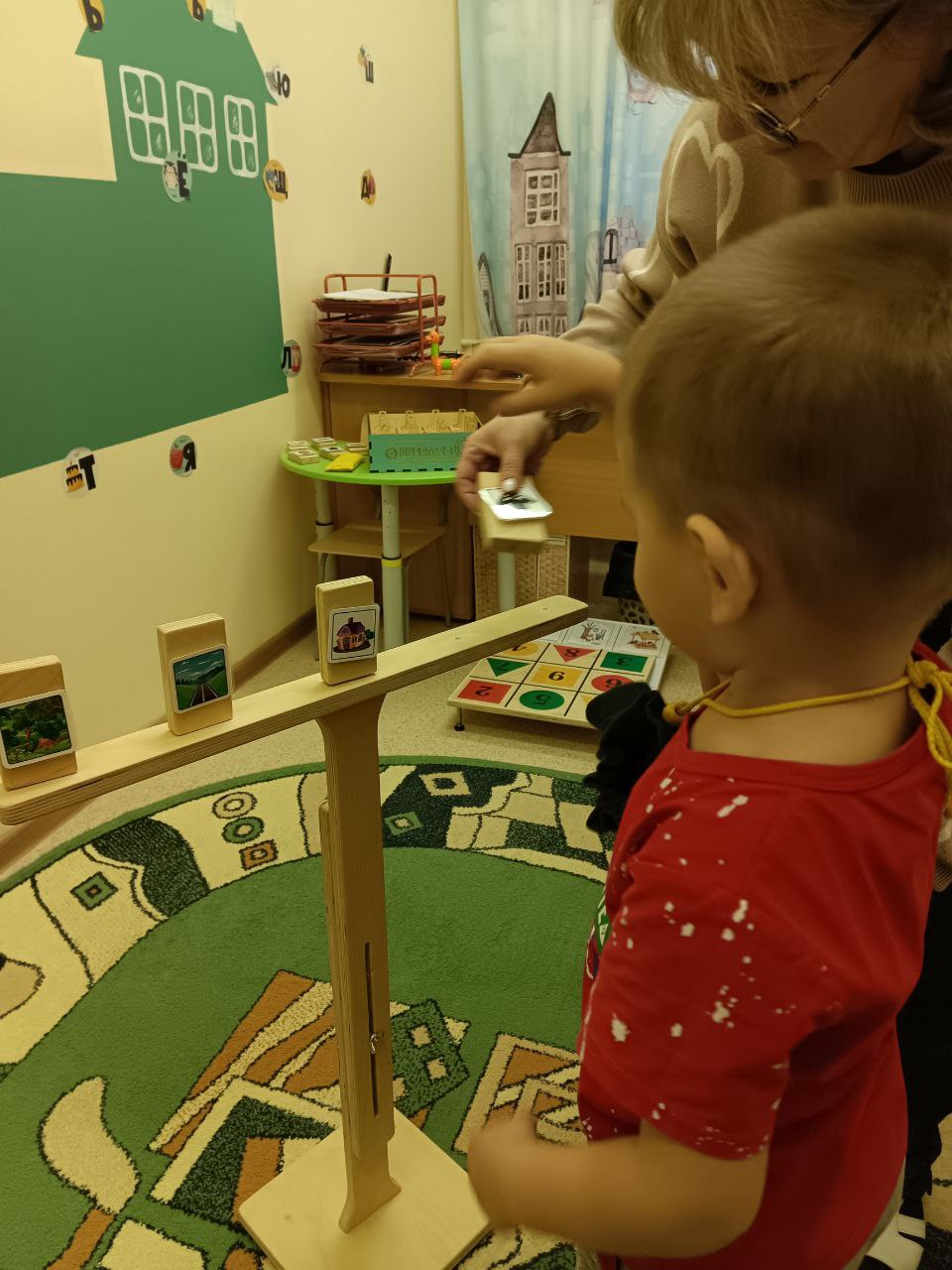 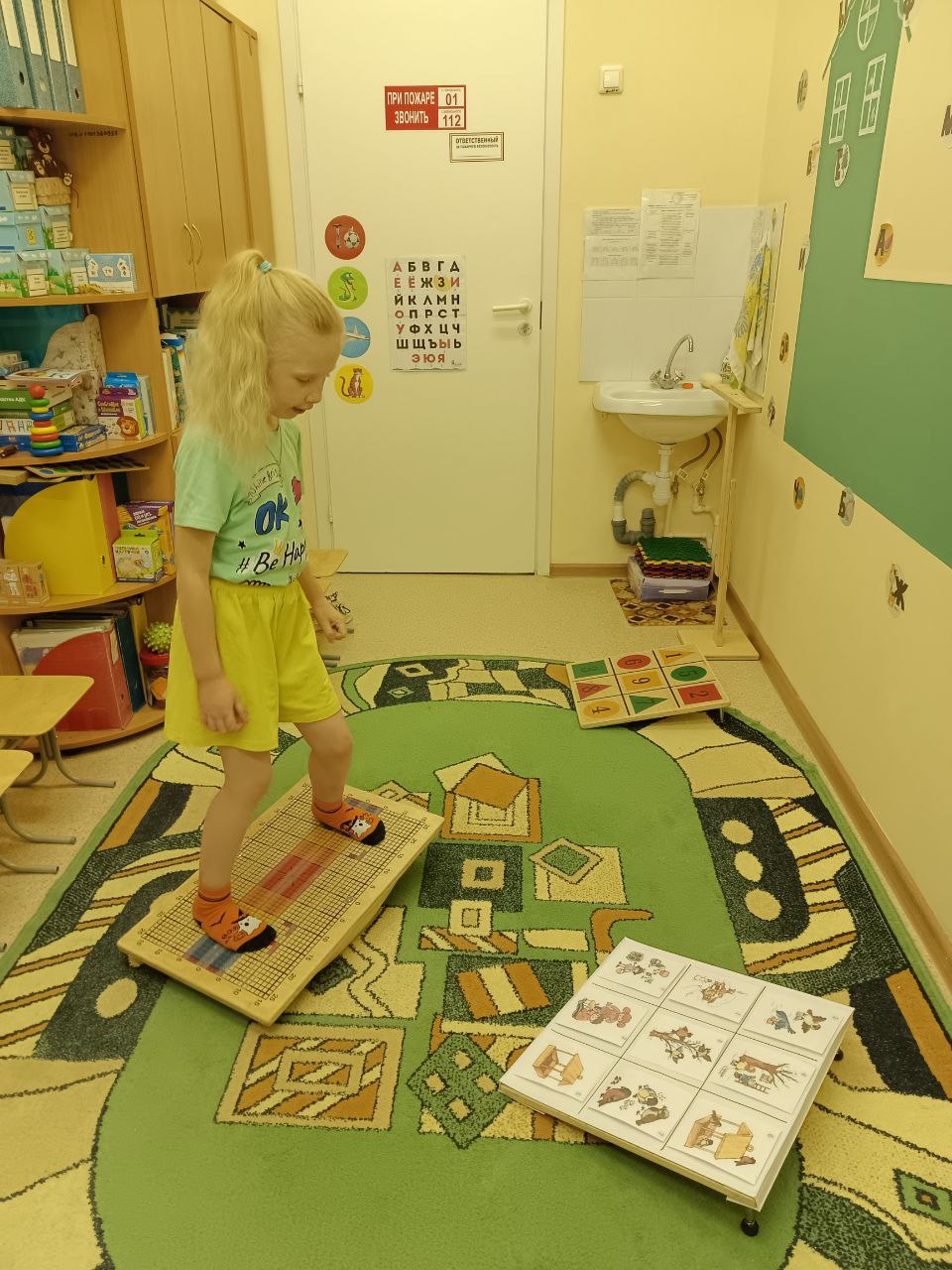 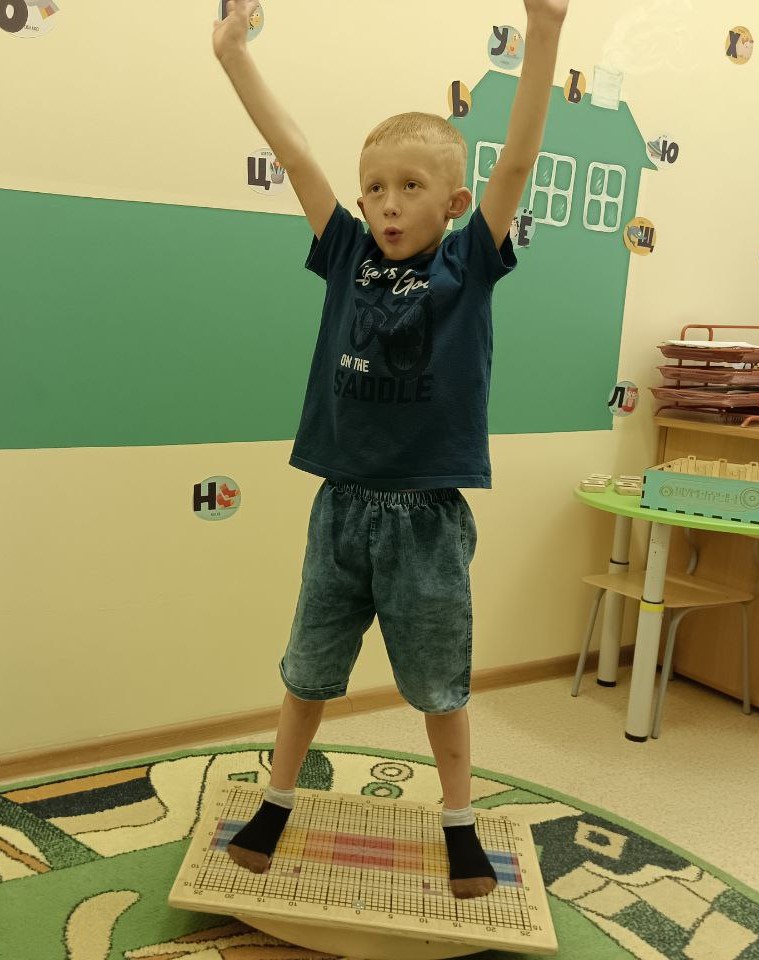 7
4. Принцип в основе эффективной деятельности лежит, развитие обеих полушарий коры головного мозга и их успешное взаимодействие друг с другом.
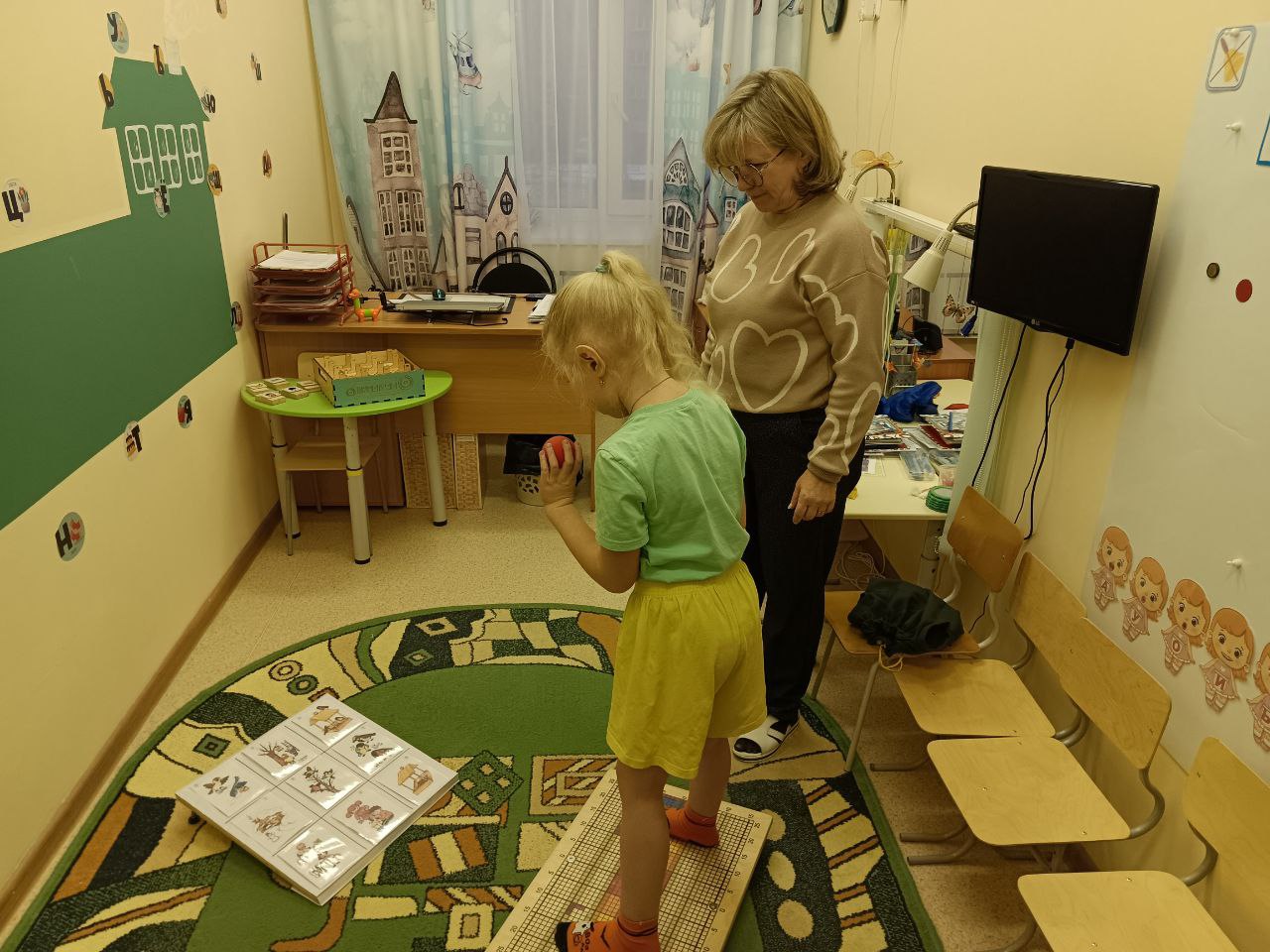 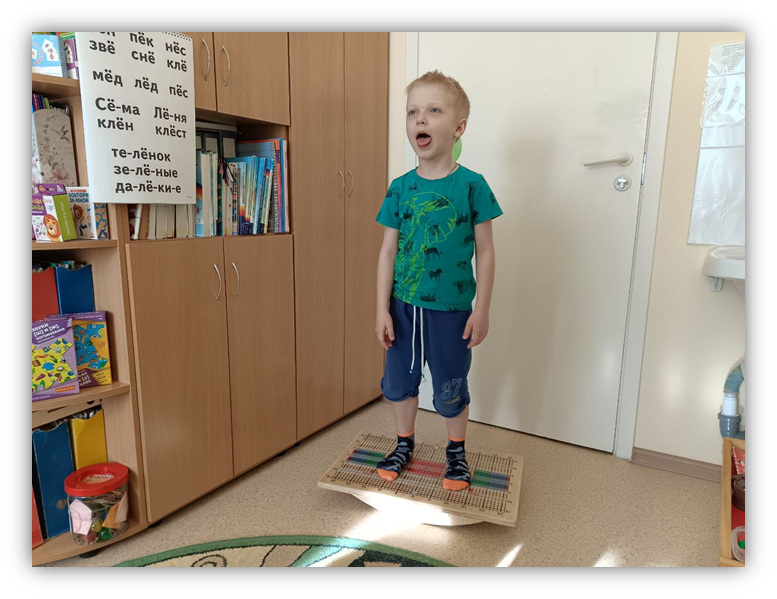 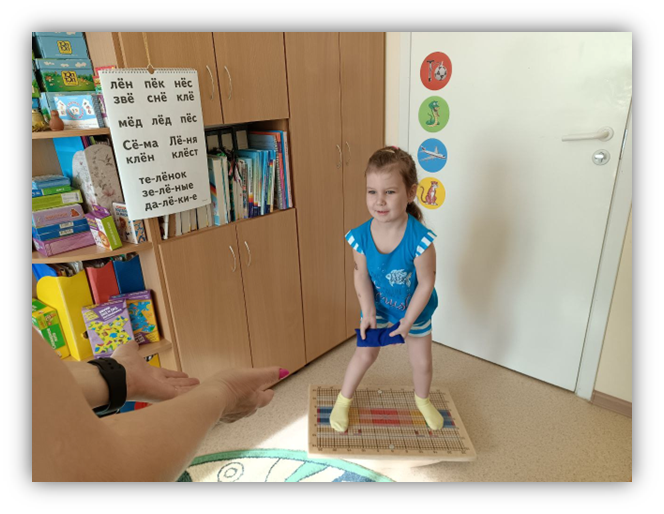 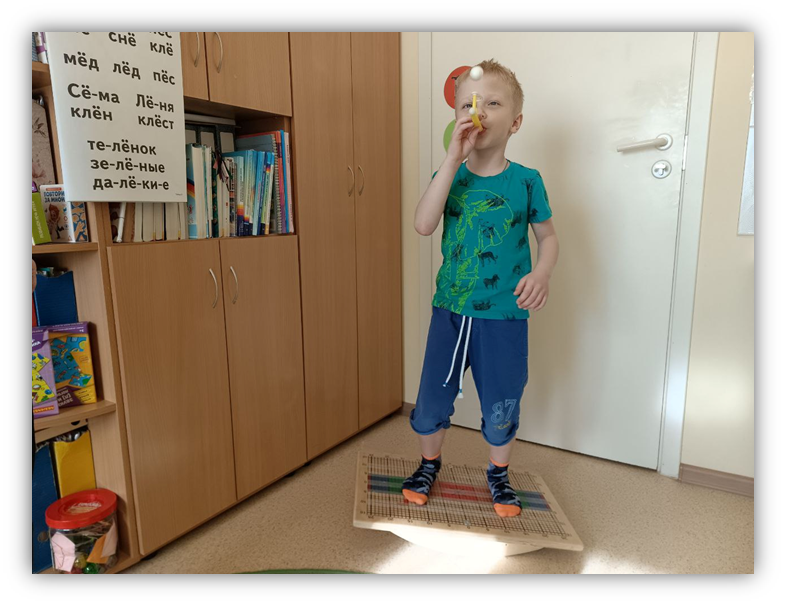 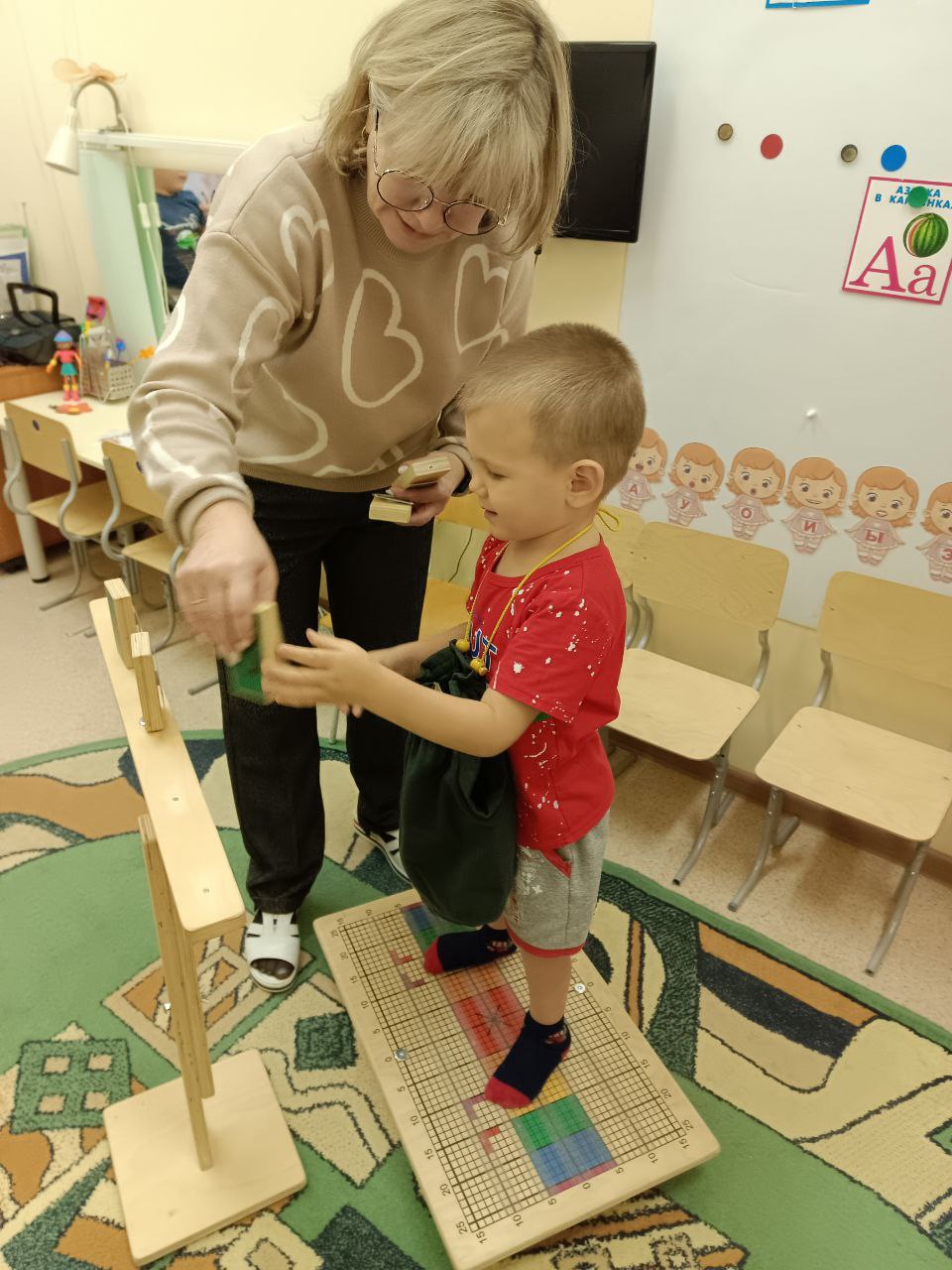 8
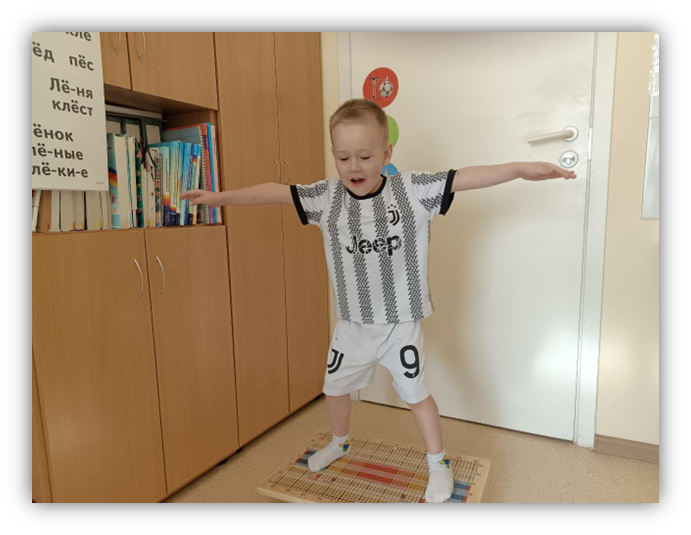 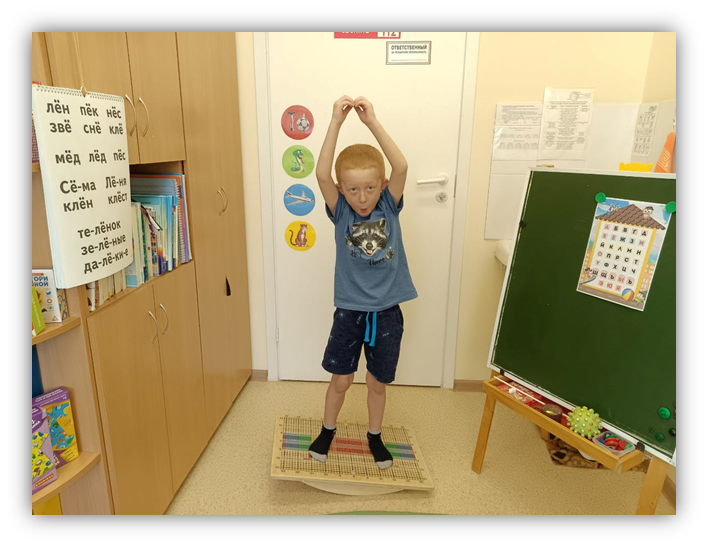 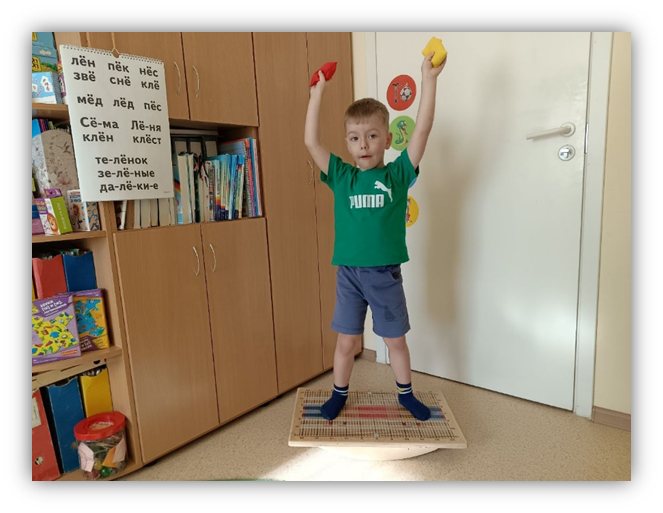 9
С помощью балансировочного комплекса возможно развитие межполушарного взаимодействия, что отражается в технике выполнения упражнений:
Все упражнения выполняются одинаково и симметрично с левой и правой стороны;
При удержании равновесия на балансировочной доске ноги ребенка располагаются равноудаленно от центра доски;
При удержании элементов оборудования руками, руки располагаются равноудаленно  от центра элемента оборудования.
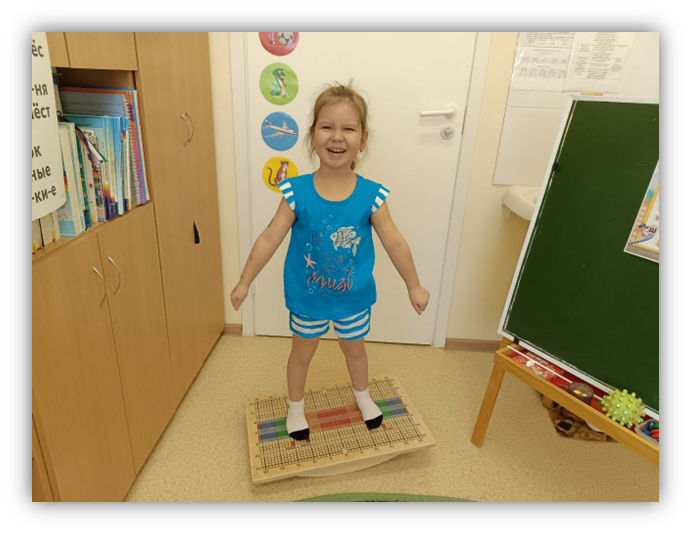 Спасибо